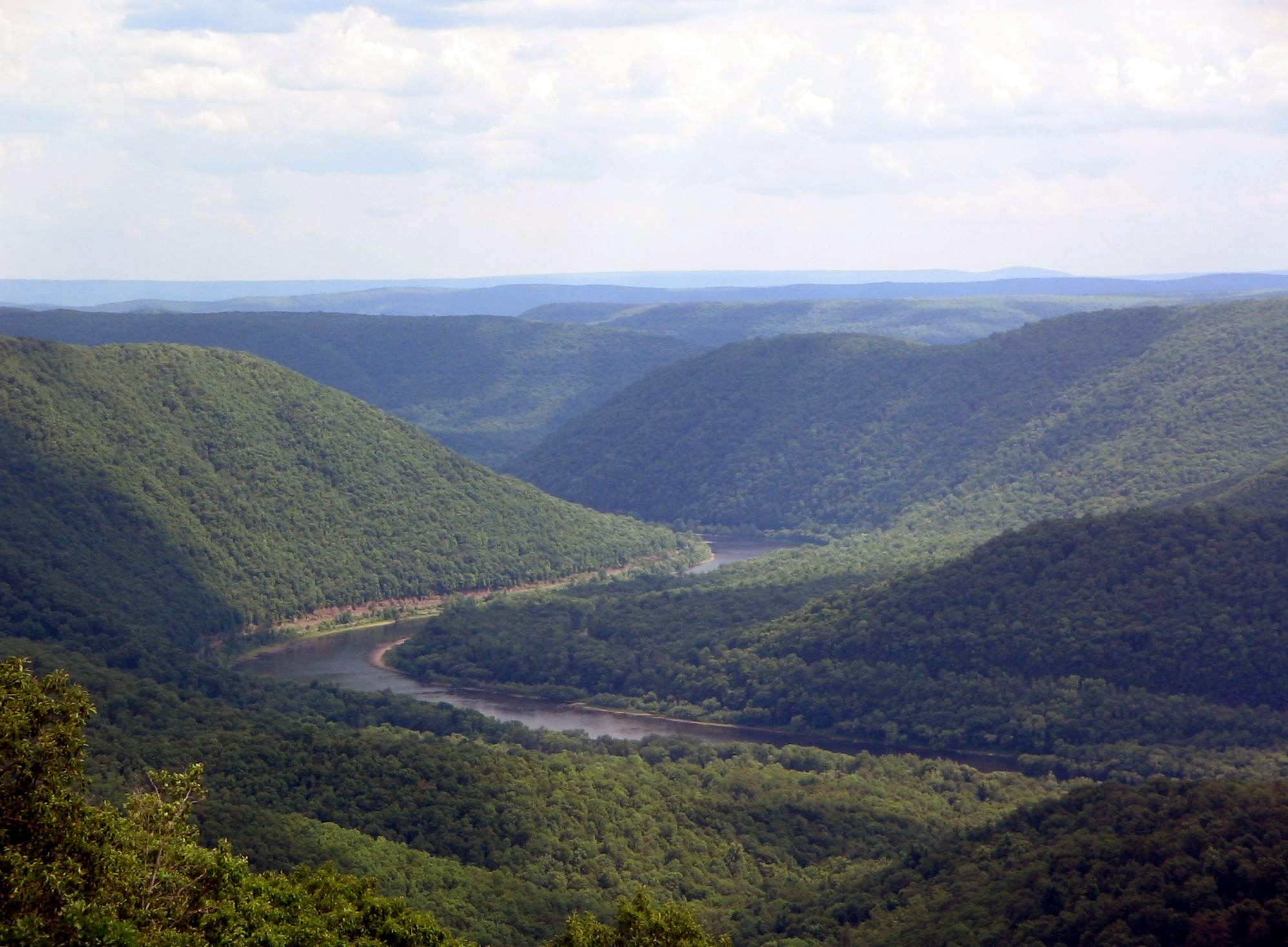 Effects of N Loadings from Dairy Cows to the         Susquehanna River
Austin Weidner
CE394K : GIS in Water Resources
University of Texas at Austin
November 19, 2013
Susquehanna River
River Length = 444 miles
Basin Area = 27,510 mi2
Covers 3 states (PA, NY, MD)
67 counties

Average Flow = 40,174 ft3/s
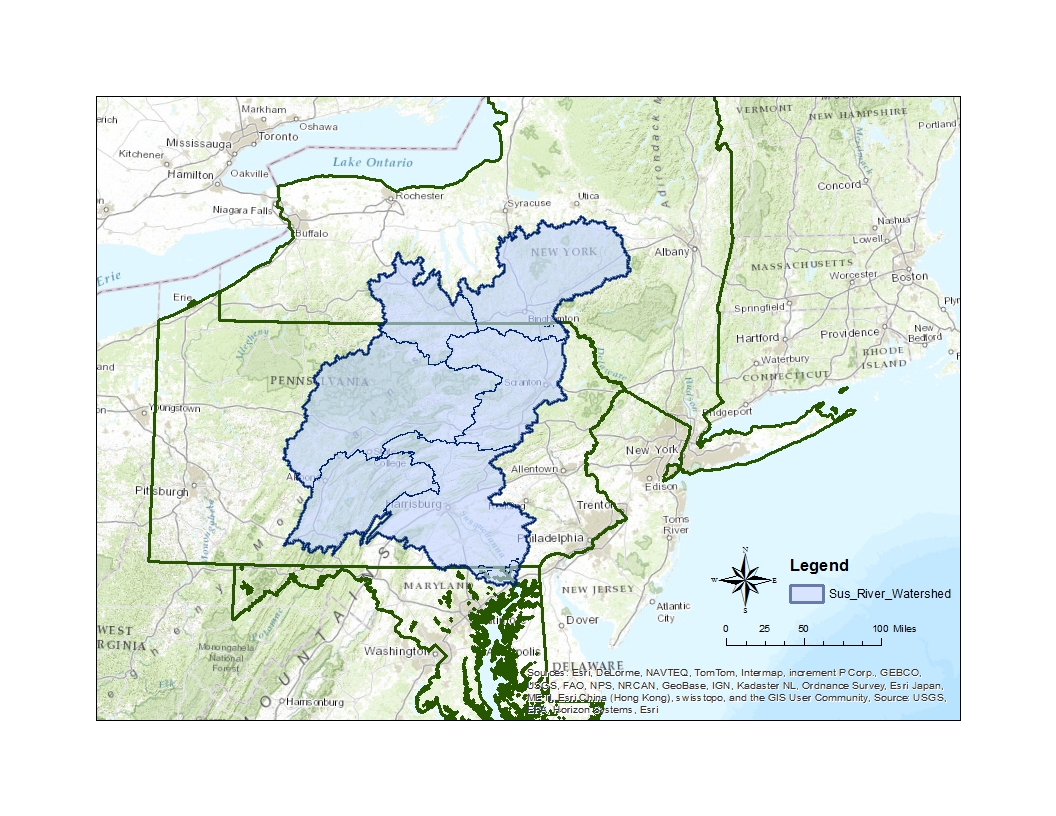 Impacts on Chesapeake Bay
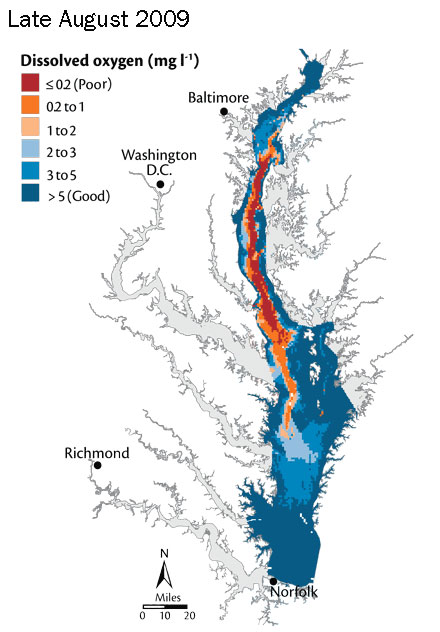 Non-point pollution leads to dead zones
Agricultural Runoff

Susquehanna River provides
40% of N Loading
50% of which is manure
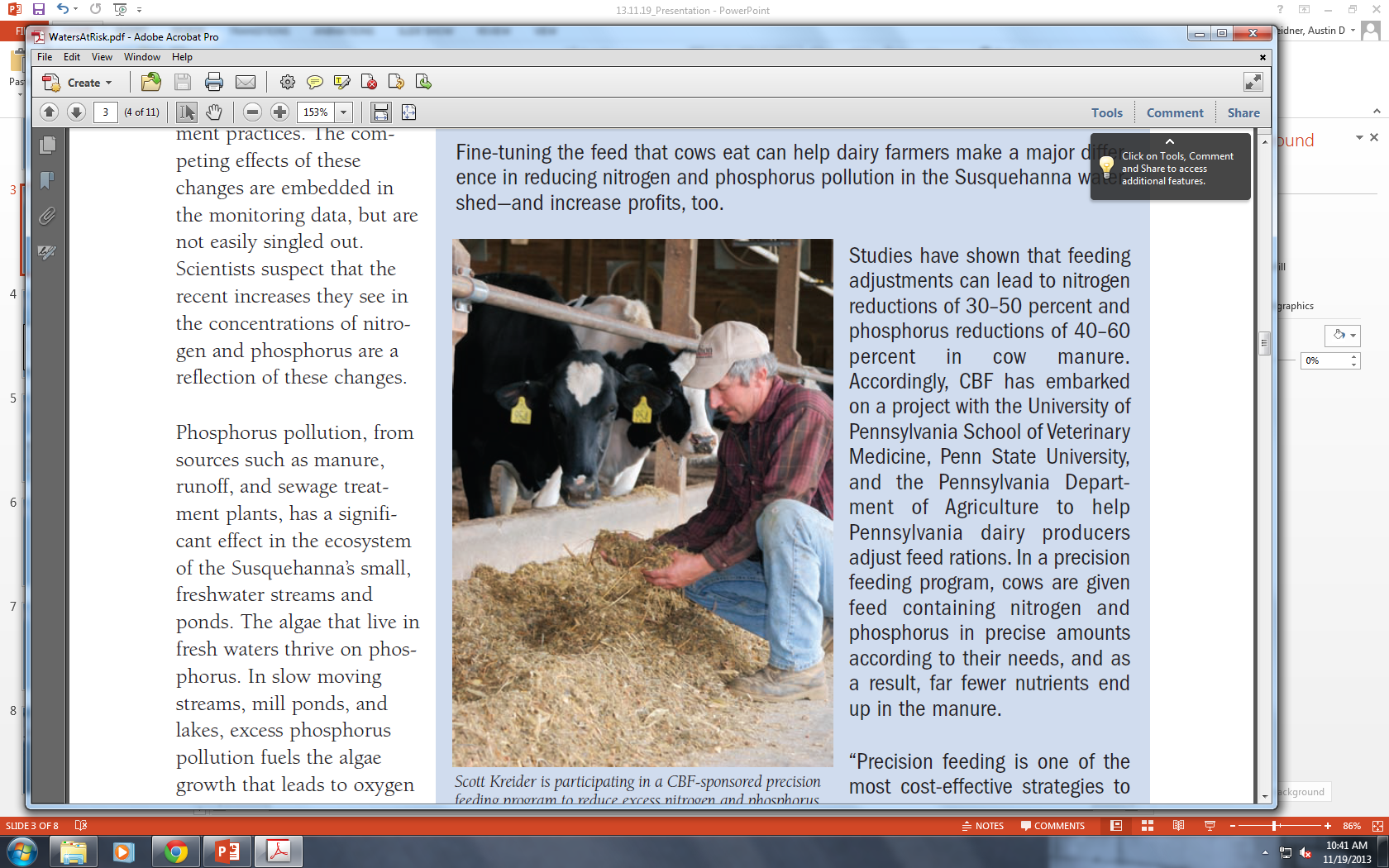 Photo: Chesapeake Bay Foundation, 2013
Photo: Chesapeake Bay Foundation. Waters at Risk, 2006
2007 Dairy Cow Population
USDA Ag Census 
Lacks Spatial Detail








Lancaster County, PA
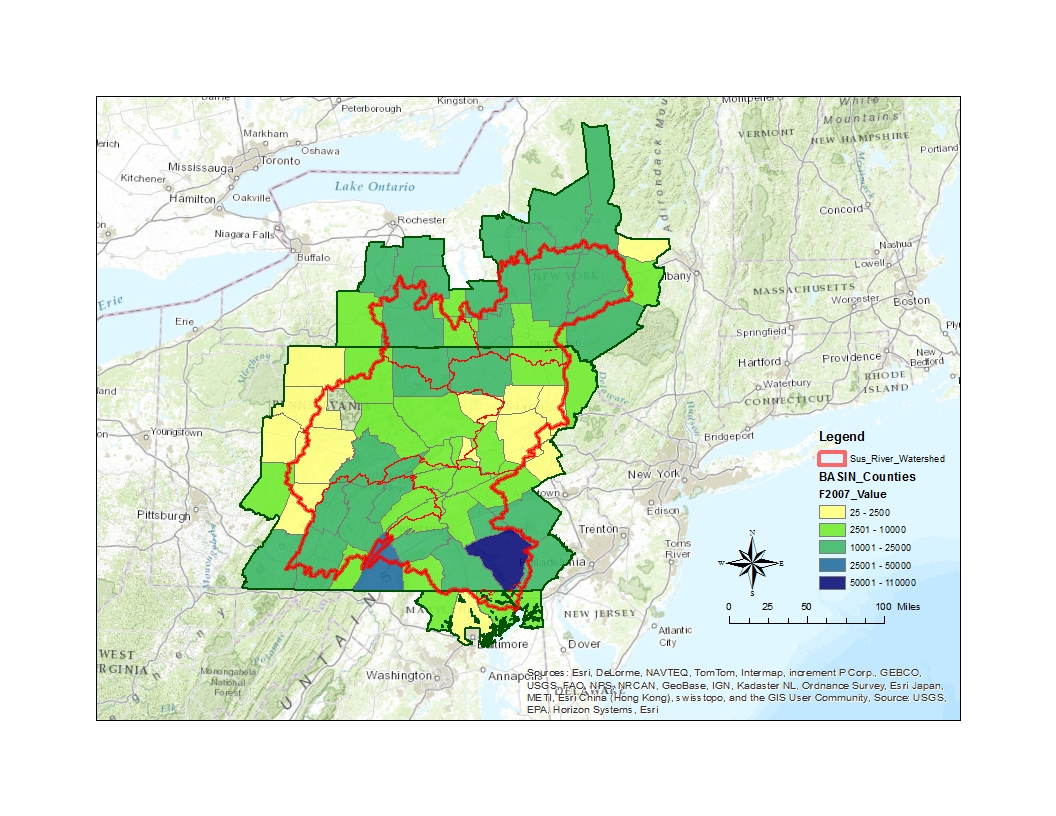 2007 Dairy Cow Population
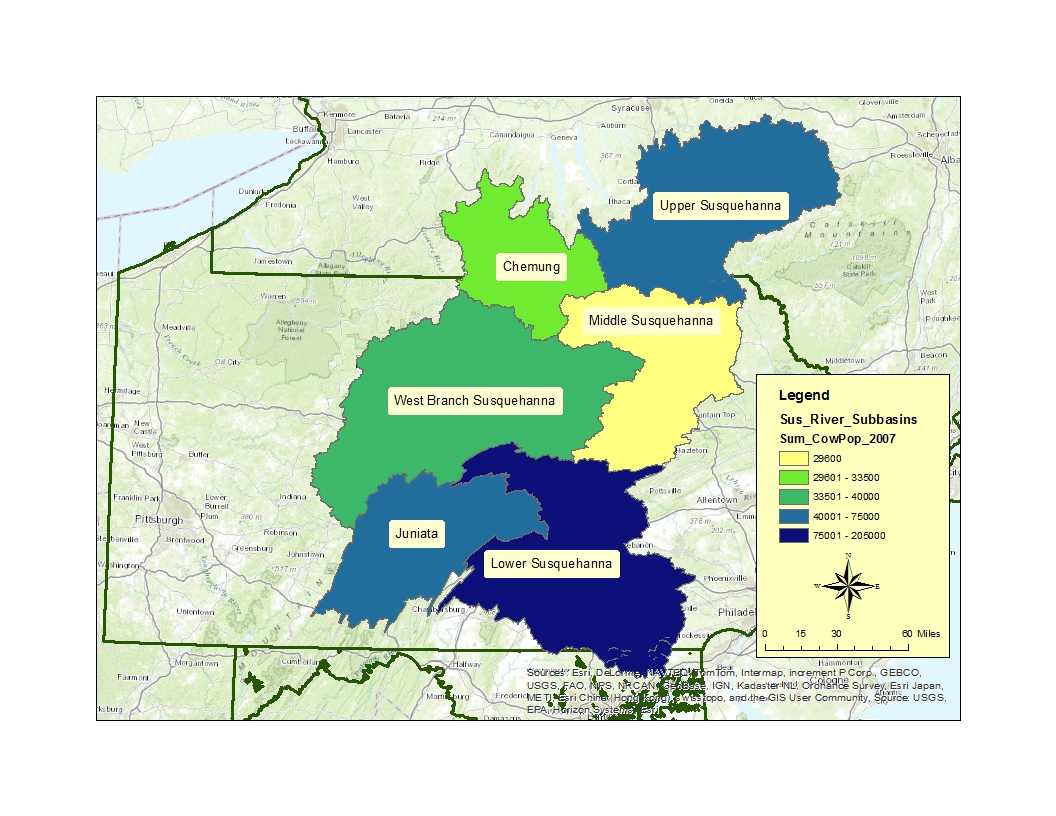 Spatial Estimation Used
Dairy Cows produce 121 kg N / year in Manure (Boyer, et al. 2002)
119.4 tons N/year
Future Work
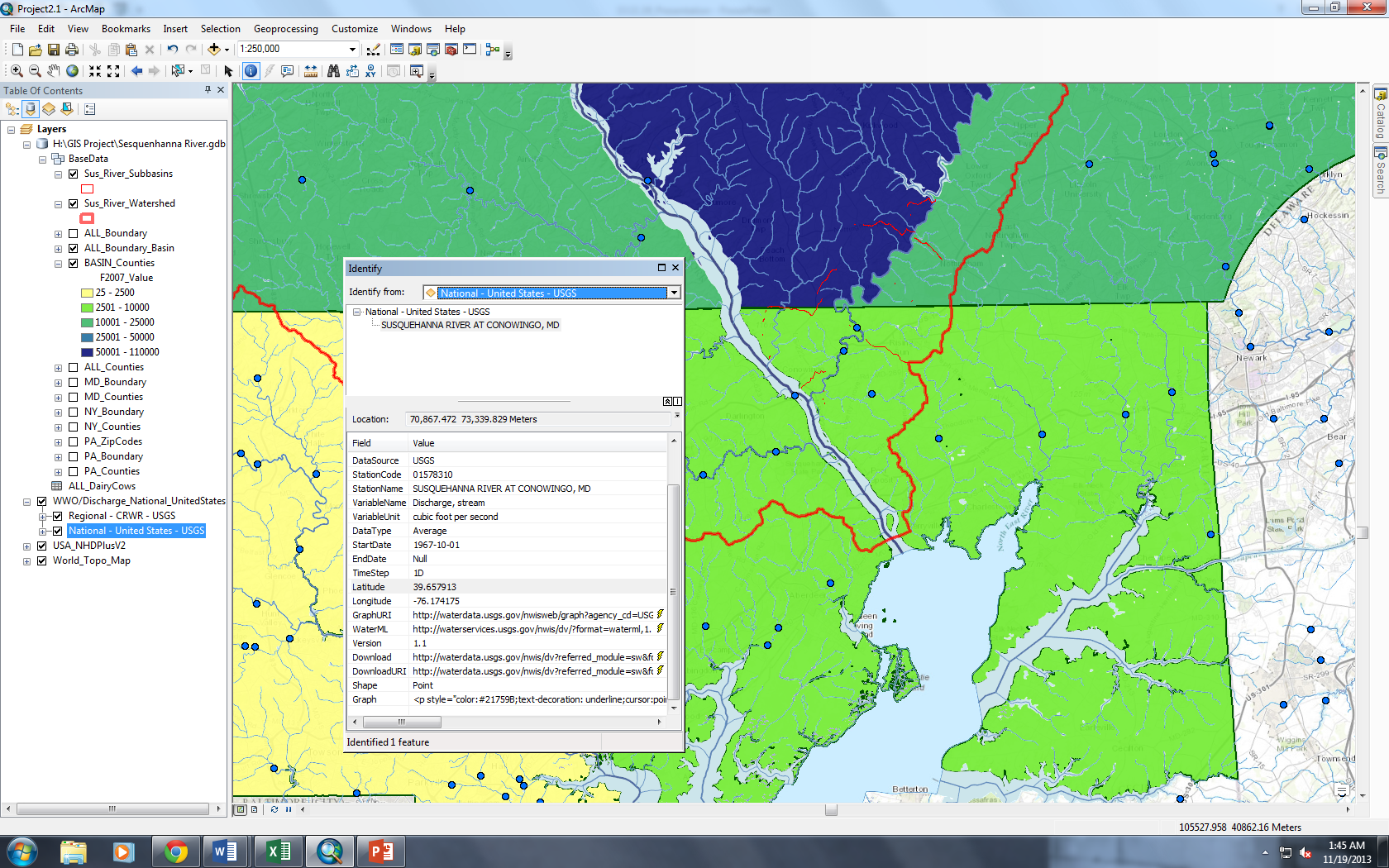 Water Quality
Compare N estimates to actual stream measurements
Determine at risk streams 

Precipitation impacts on runoff rates
Compare yearly precipitation / # of large storm events to N loadings
Precipitation varies spatially
Discharge Stream Gauge: Susquehanna River at Conowingo, MD; Site ID 01578310
Conclusions
Susquehanna River is a major source of non-point source pollution to the Chesapeake Bay
Difficult to Analyze Non-Point Pollution in ArcGIS
Much of the Nutrient Loading comes from Dairy Cattle
An estimated 447,865 dairy cows live within the Susquehanna Basin producing 120 tons N / year
Future Work to analyze water quality data of subbasins and precipitation impacts
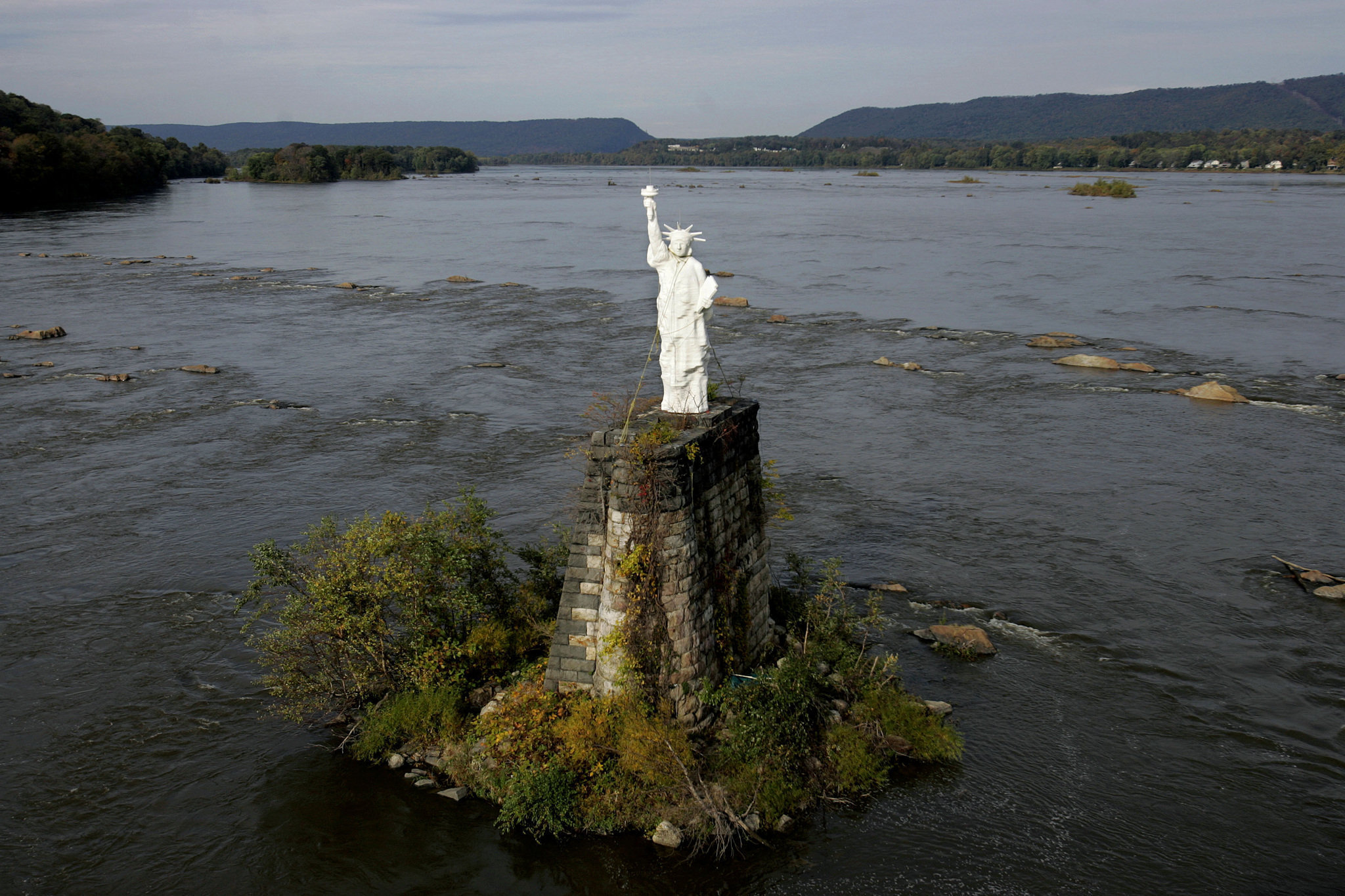 Questions?